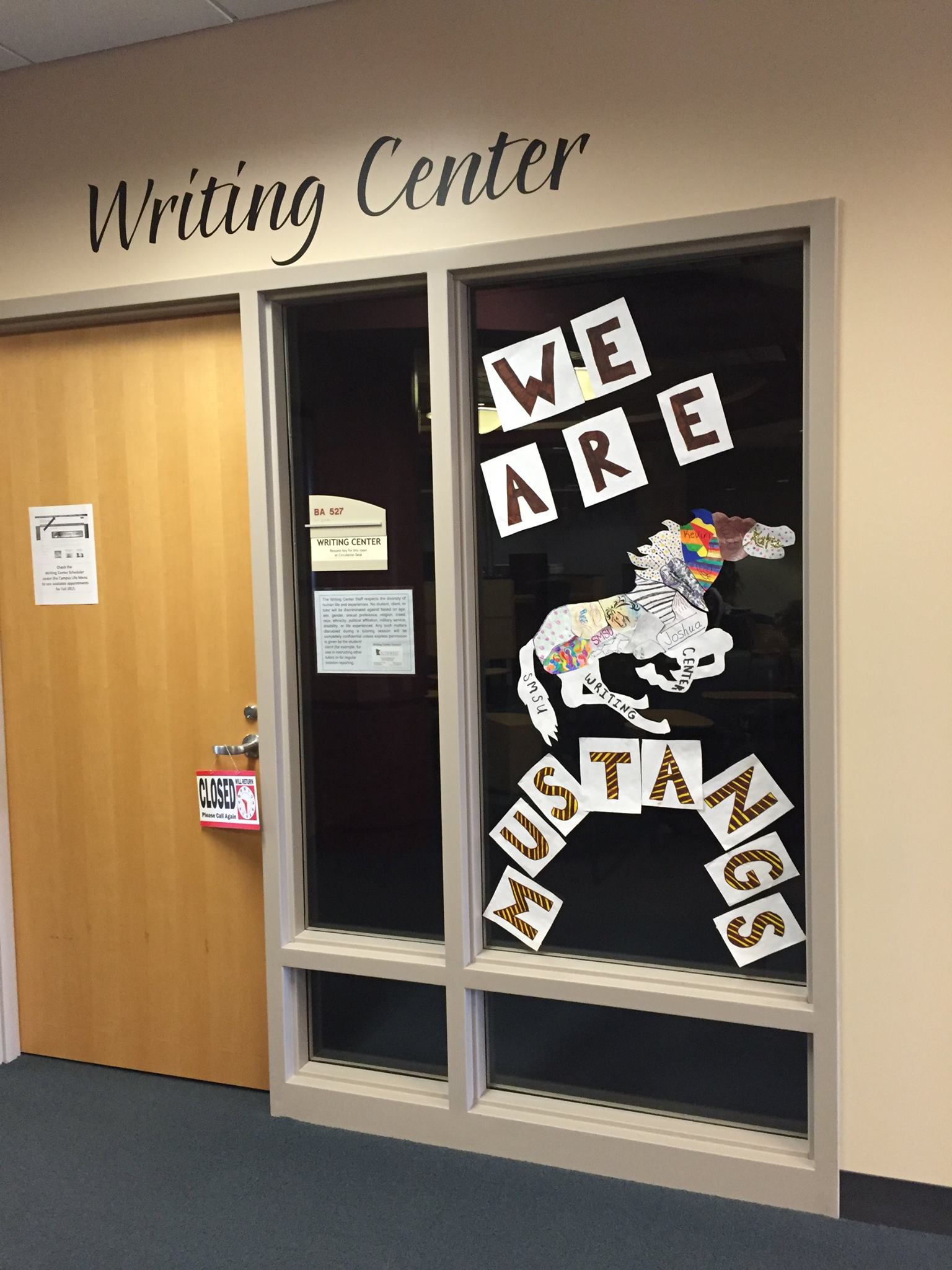 Where do LEP & Program Student Learning Outcomes (SLOs) Align?

Assessment Academy Project:
Phase 1
Mr. Scott Crowell
Dr. Betsy Desy
Ms. Pam Gladis
Mr. Alan Matzner
Dr. Teresa Henning
Dr. Dwight Watson
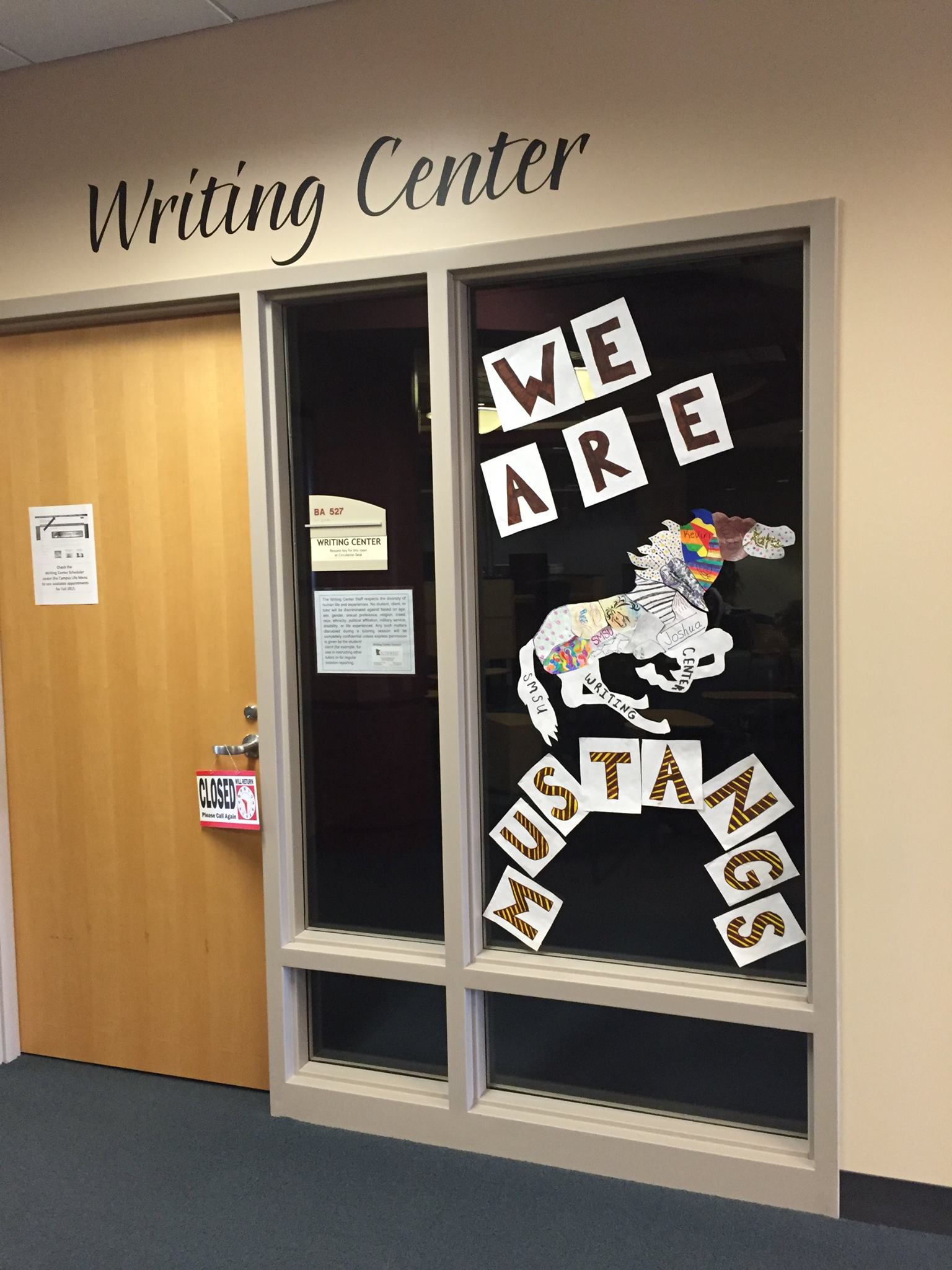 This presentation will…
Discuss project goals
Define terms such as assessment, LEP, & SLOs
Lay out project plan
Provide an example of a completed alignment matrix
Give everyone a chance to discuss project tasks
[Speaker Notes: Teresa will overview the presentation and offer a brief anecdote about the image on the slide that connects to the presentation.]
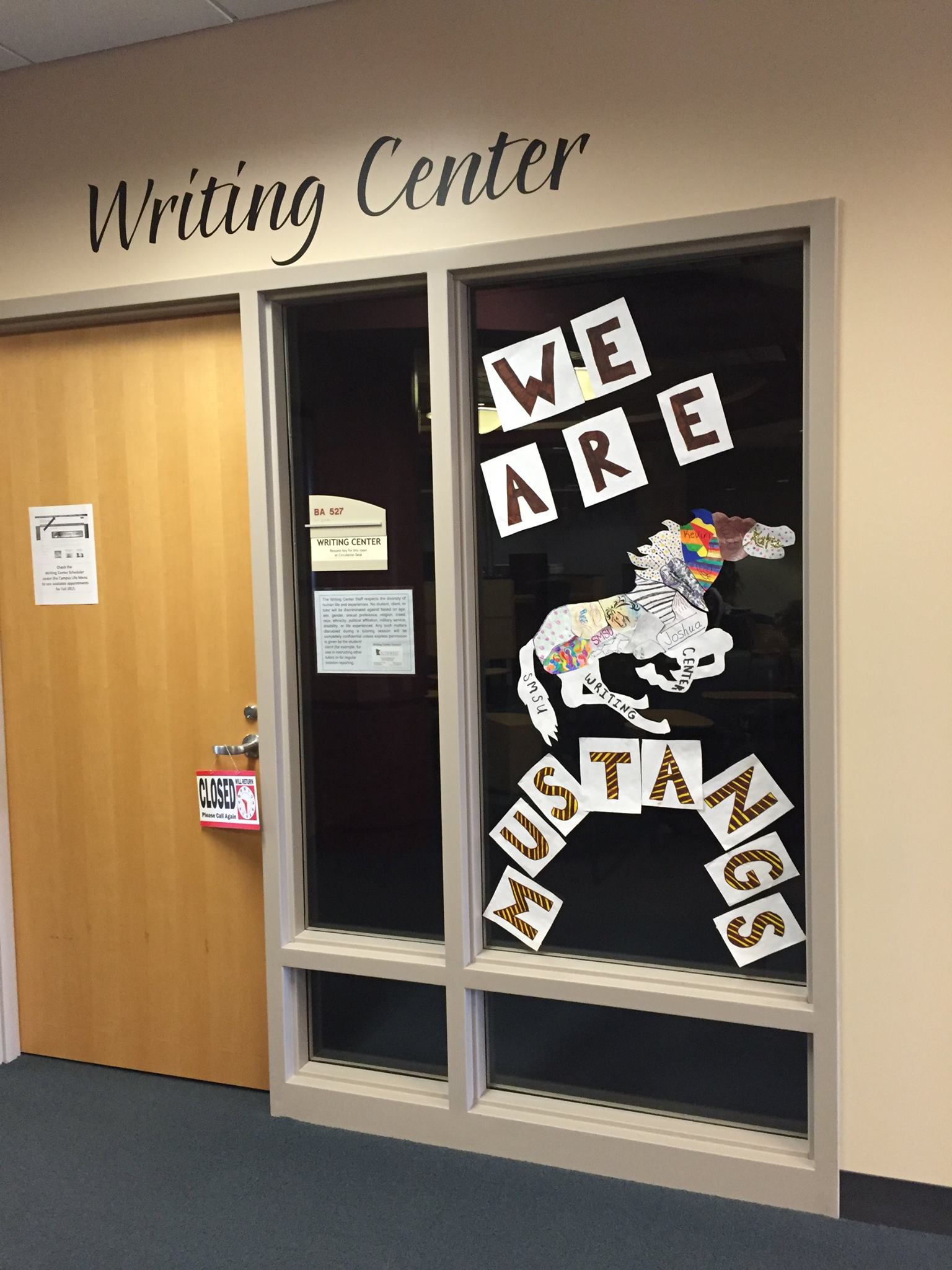 The project’s goals are…
Address HLC concerns about LEP assessment
Discover where LEP & Program SLOs align
Engage Programs in discussion of SLOs
Affirm current alignments
Identify gaps in alignments
Support 5 year program self-study process
Make sure everyone can articulate how Program SLOs connect to LEP SLOs
[Speaker Notes: Teresa will present this slide]
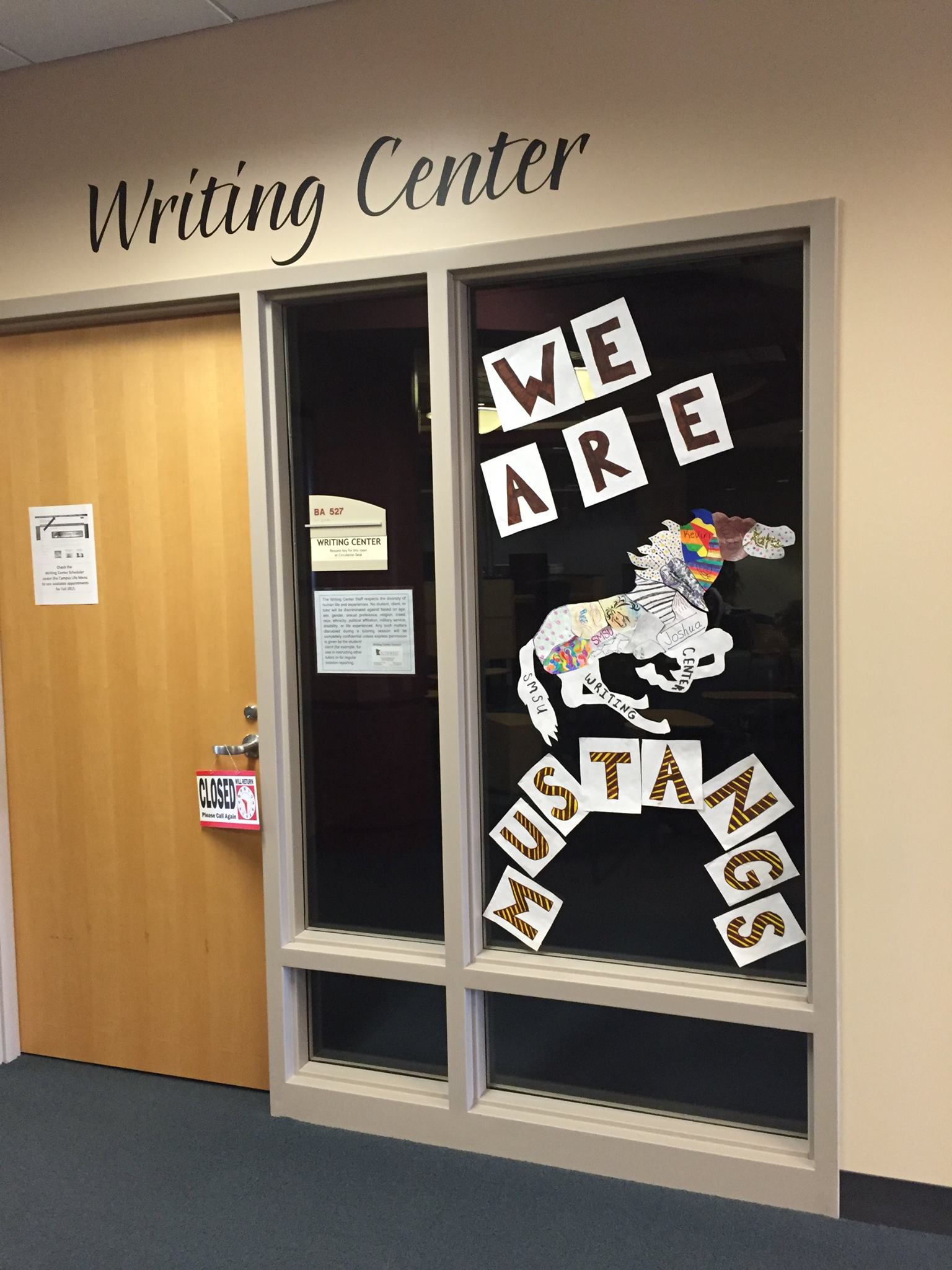 Assessment is…
Discovering what students are learning
Determining if actual learning meets the goals of the program/university
Improving future learning by:
Affirming what works
Improving curricula, teaching, environment
Improving delivery
Making evidence-based actions and decisions
Improving access to resources
Definition from Dr. Susan Hatfield’s “Making a Difference in Student Learning”
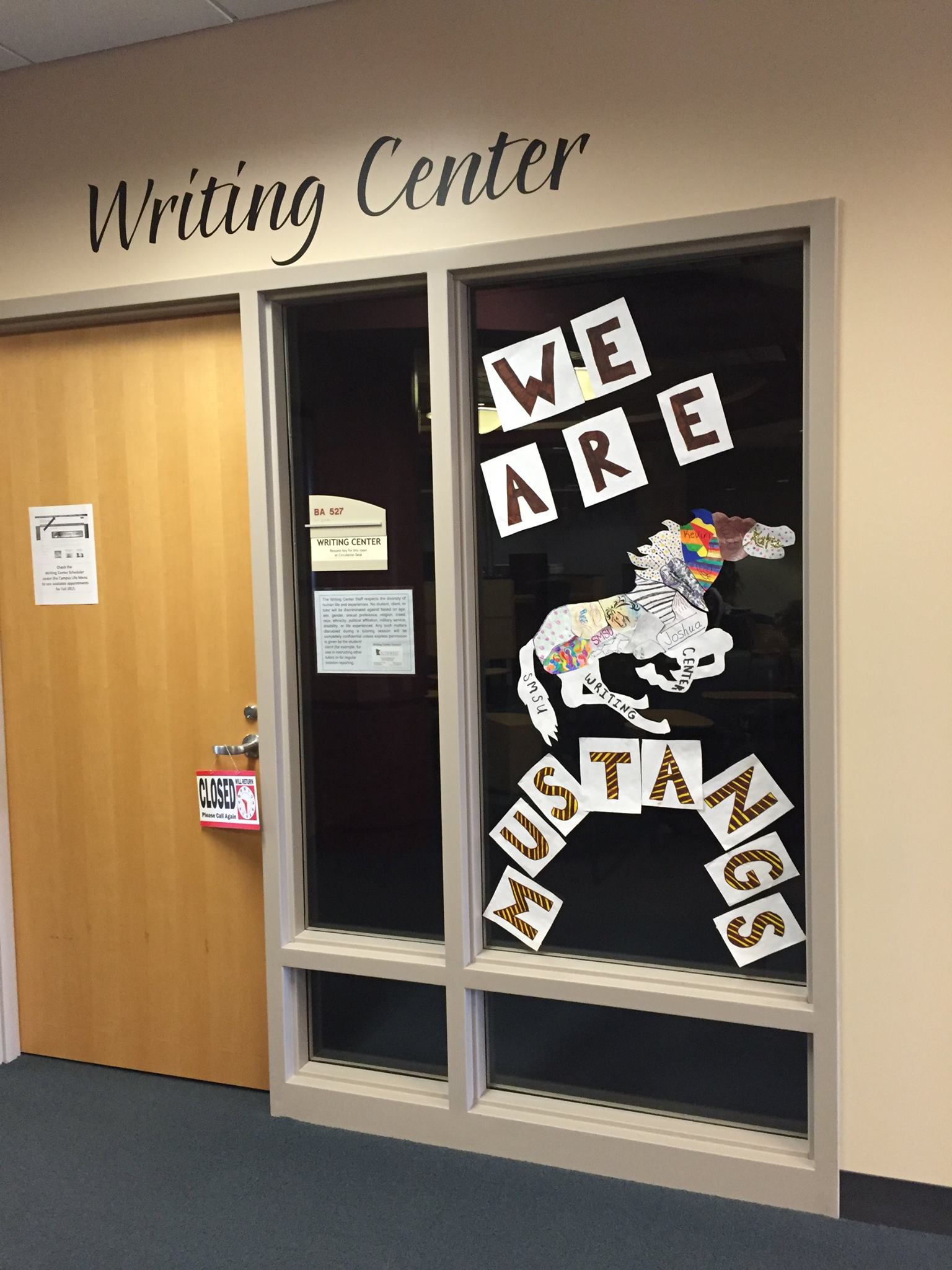 The Liberal Education Program (LEP) includes…
University & program-wide student learning goals & student learning outcomes (SLOs) 
Students are engaged in these SLOs during their careers at SMSU through…
Courses they take to fulfill the MnTC
Courses they take to fulfill graduation requirements
Courses they take to fulfill major requirements
Participating in campus-wide activities
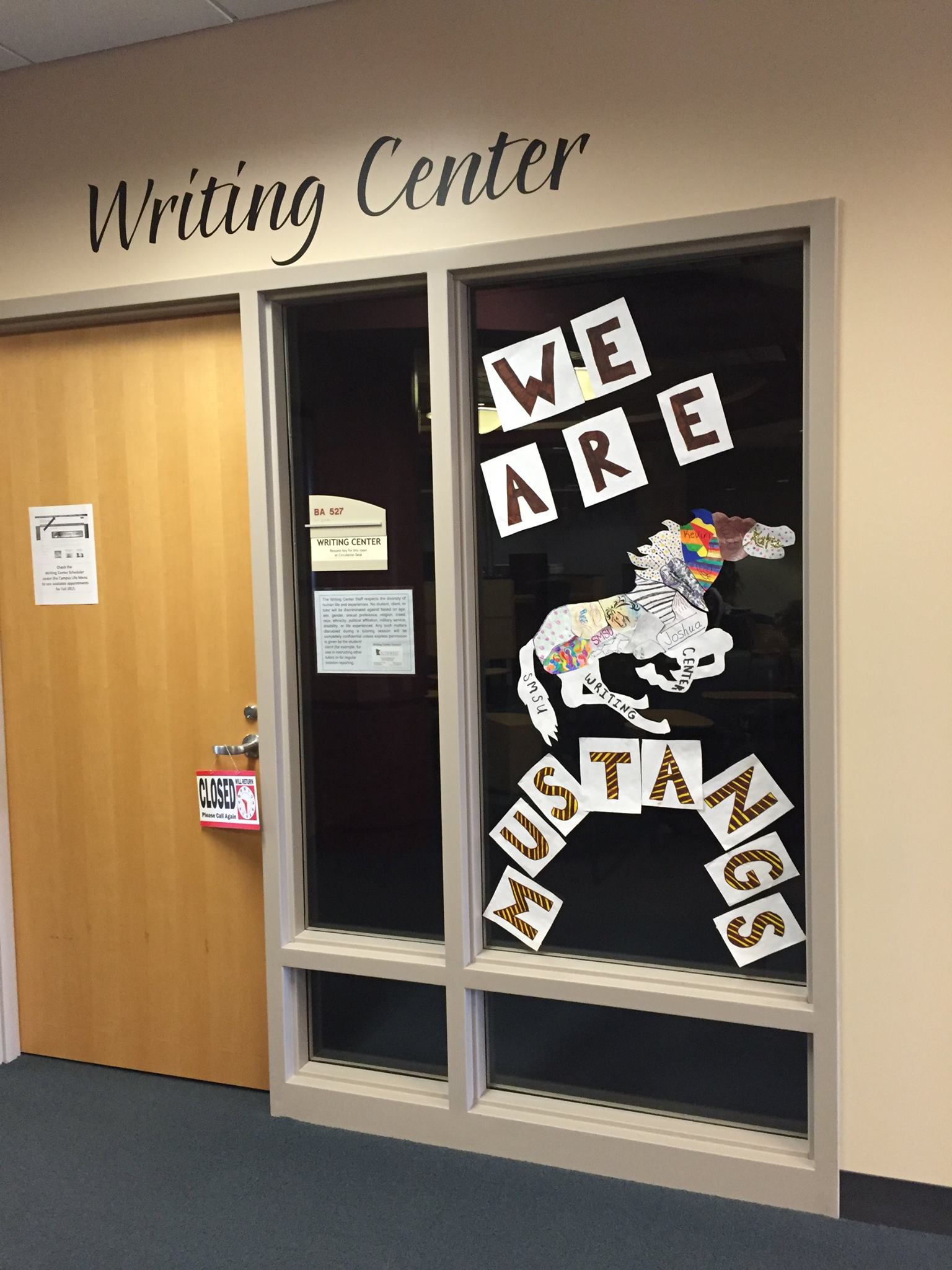 Student Learning Outcomes (SLOs)…
“Describe what students should be able to demonstrate, represent, or produce based on their learning experiences” (SMSU, PASL).
Should be measurable, “meaningful and manageable” (SMSU, PASL).
E.G.: “Present ideas with comfort and confidence in written and oral formats” (SMSU, LEP Outcomes)
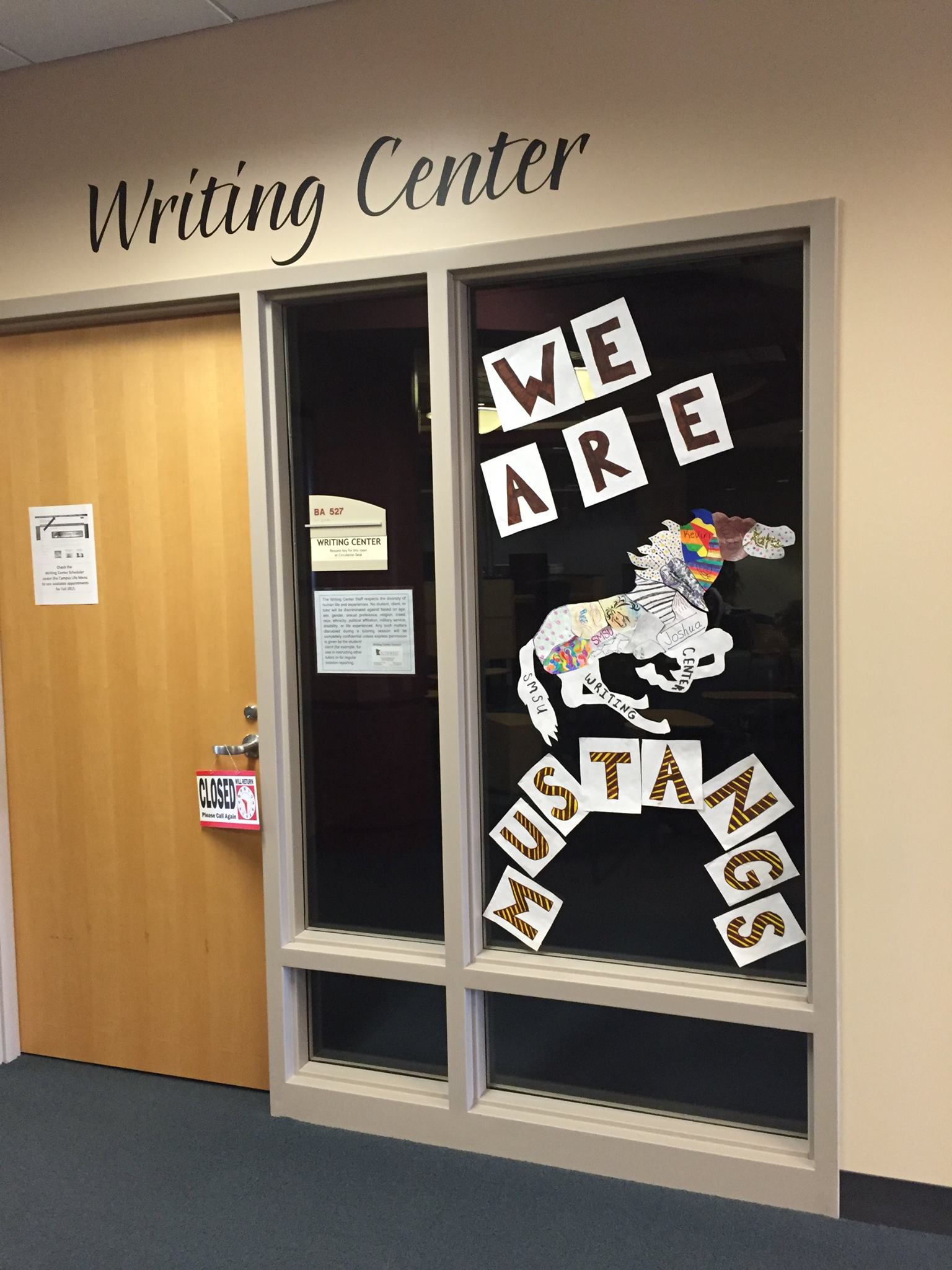 Project plan for Spring 2016…
6 teams (lead by academy members) visit baccalaureate degree programs (see handout)
Teams workshop with programs to complete alignment matrix (see handout)
Teams will have completed matrices from ALL programs by April 1, 2016
Academy members will review the work & report at Fall 2016 Prof. Dev. Day
[Speaker Notes: Teresa will present this slide]
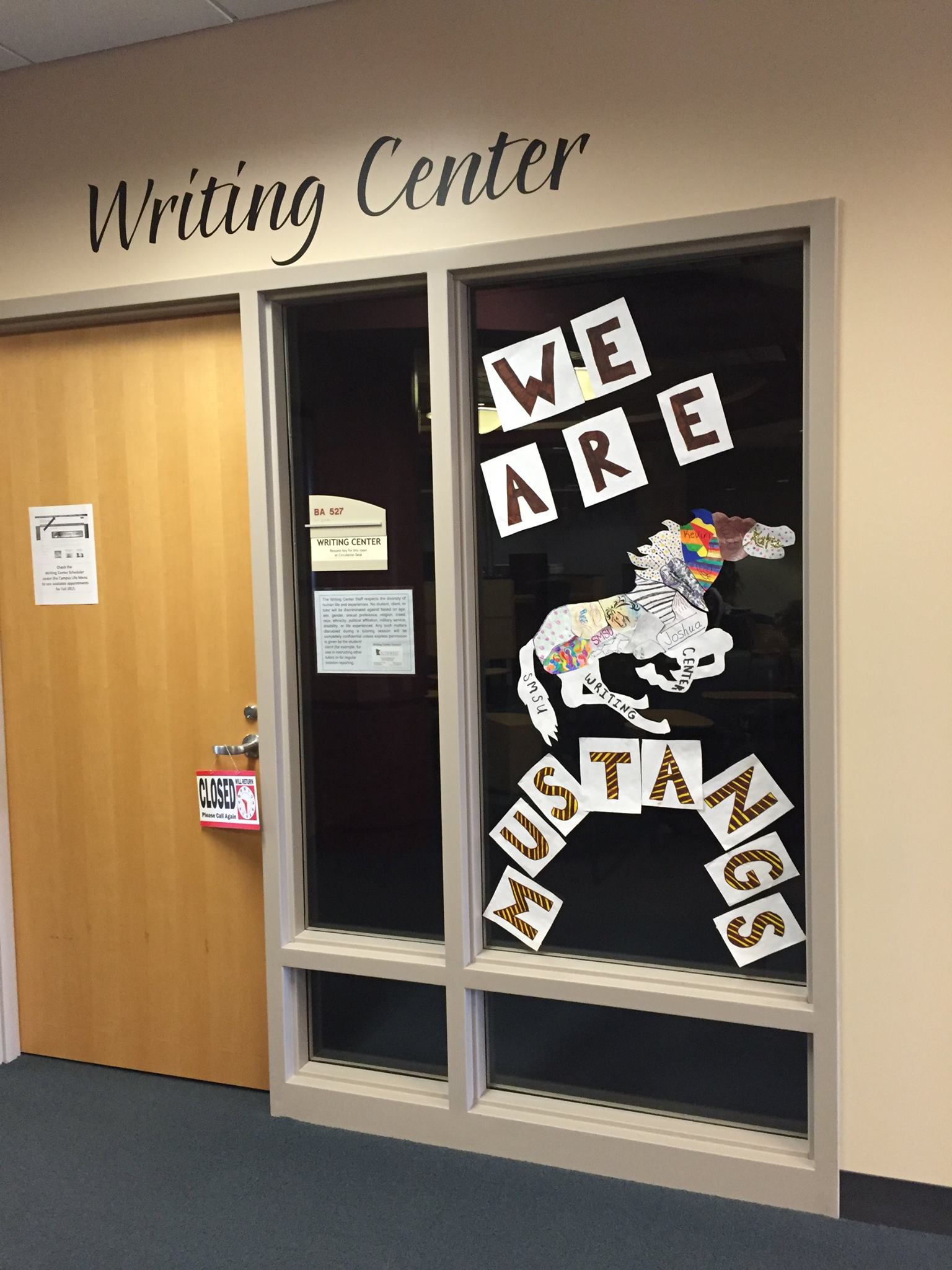 Biology’s completed matrix…
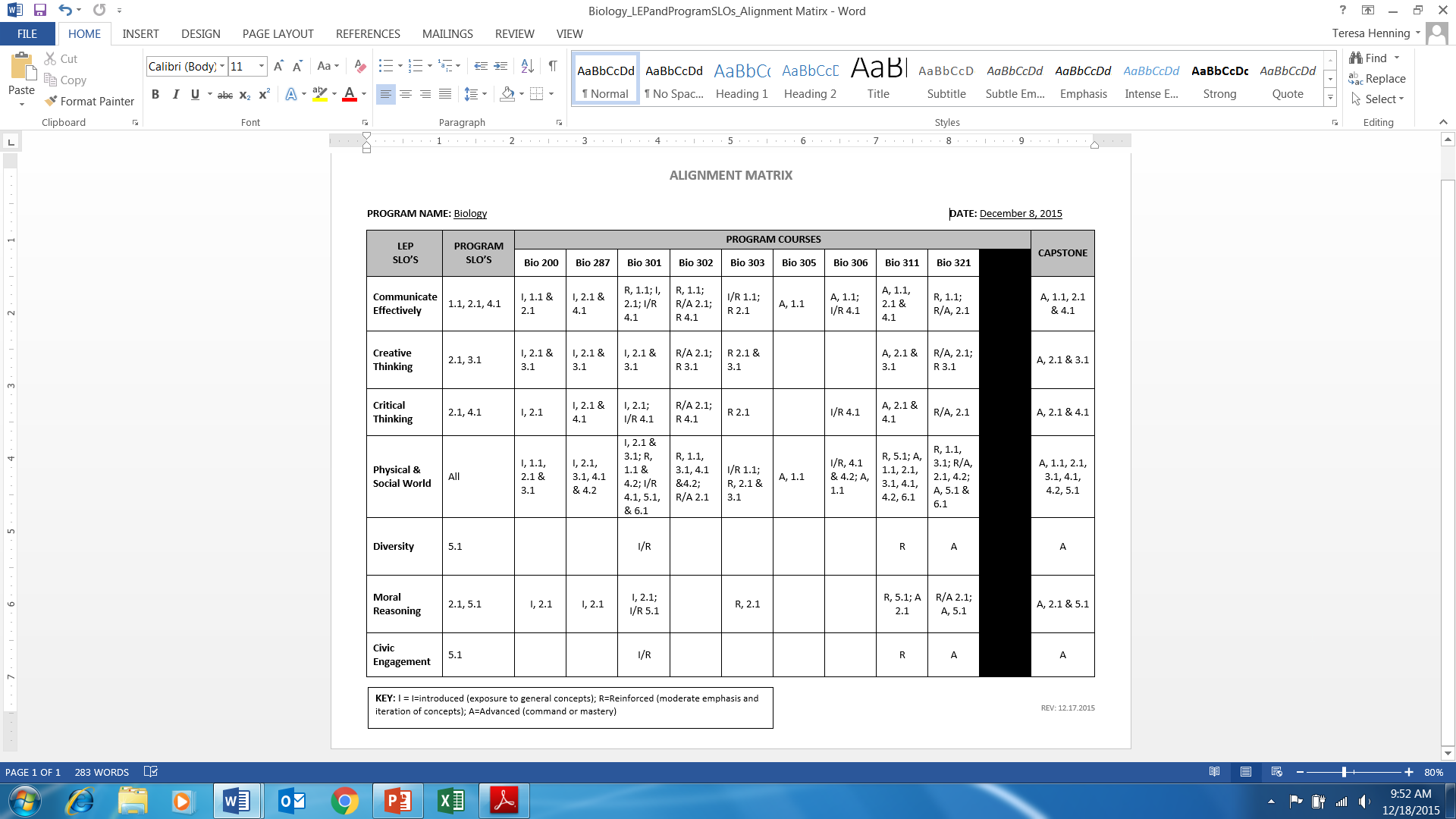 [Speaker Notes: Teresa will present this slide and moderate questions.]
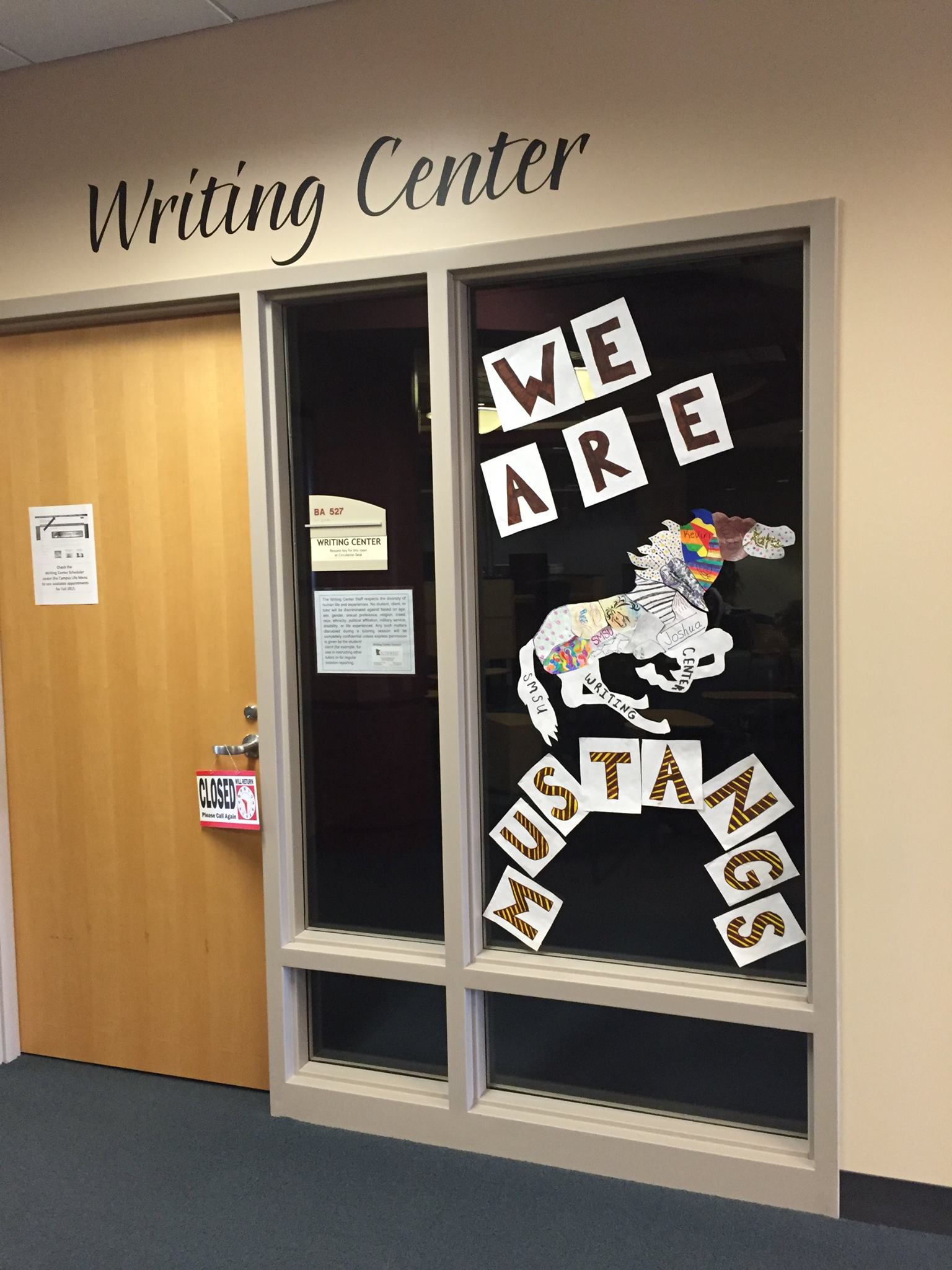 What you can do now …
Sit with your program AND pick a recorder & speaker 
Review page 1 of the PASL & Biology’s matrix
Discuss AND Record (see handout):
How ready is your program?
Very ready*: we have easy access to our program goals, outcomes, & course map
Mostly ready: we have learning outcomes
Not ready yet: we need goals, outcomes, & a map
What will you do to get ready?
What questions/concerns do you have?
When can your team lead meet with you?
Speakers will share table answers in ___ minutes
Recorders turn in answers to your academy team lead.
*Ready? Arrange to meet with your academy person this afternoon
[Speaker Notes: Teresa will present this slide and moderate questions.]
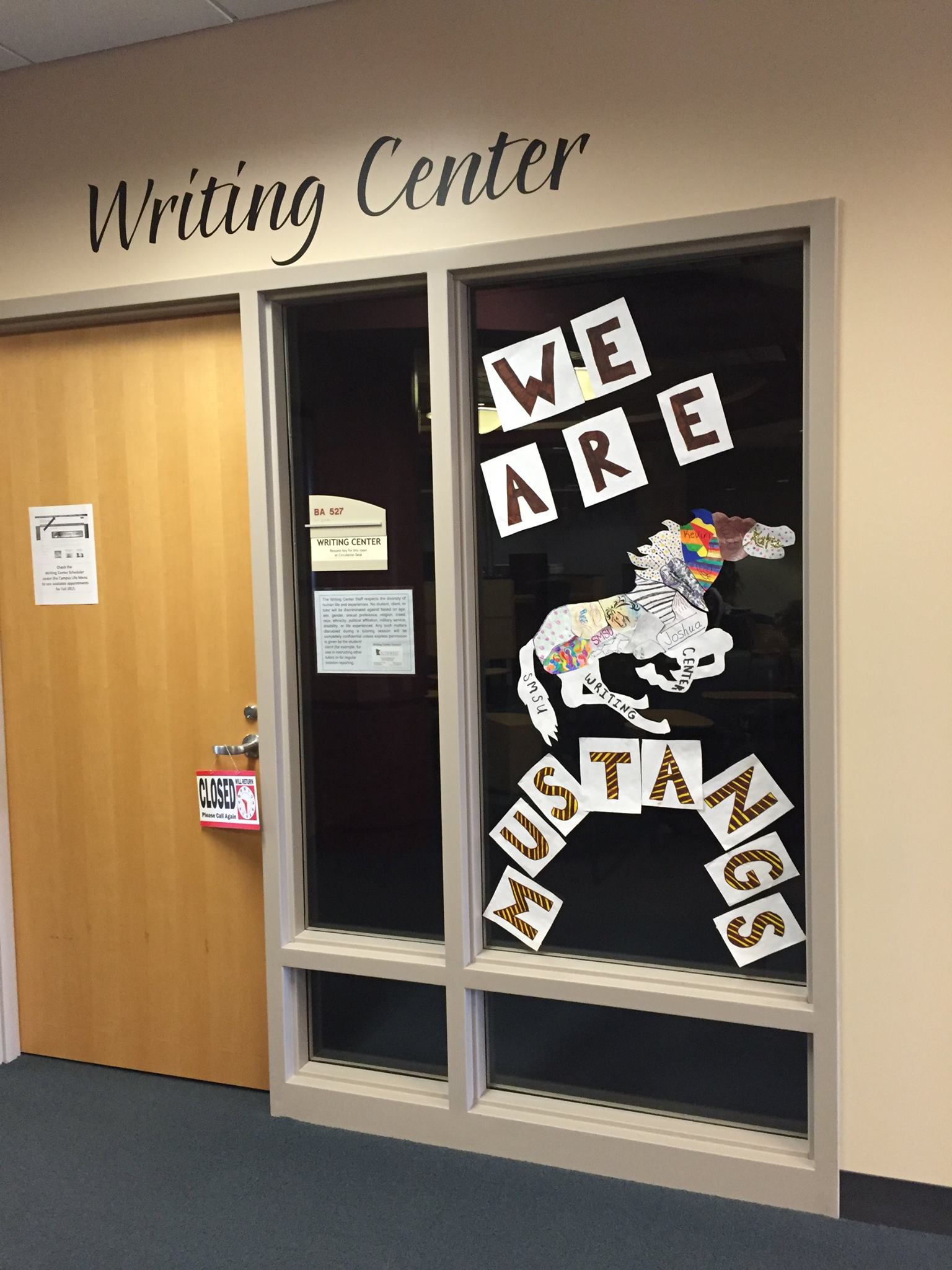 Works Cited
Hatfield, Susan. “Making a Difference in Student Learning.” HLC Assessment Academy. Oak Brook, IL. 14 October 2015.

Southwest Minnesota State University. “Creating a Plan for Assessment of Student Learning (PASL) for
Southwest Minnesota State University.” Committee for Institutional Assessment (CIA) 8 Dec. 2015. Web.

Southwest Minnesota State University. “Outcomes of the SMSU Liberal Education Program.” Liberal Education Program 8 Dec. 2015. Web.